TA TEDEN TE PRIČAKUJE GOZD. VANJ SE ODPRAVI NA OBISK KOT GOST, SPOŠTLJIVO IN MIRNO.



PREDEN NADALJUJEŠ, PREVERI, 
ČE IMAŠ VKLOPLJENE ZVOČNIKE.
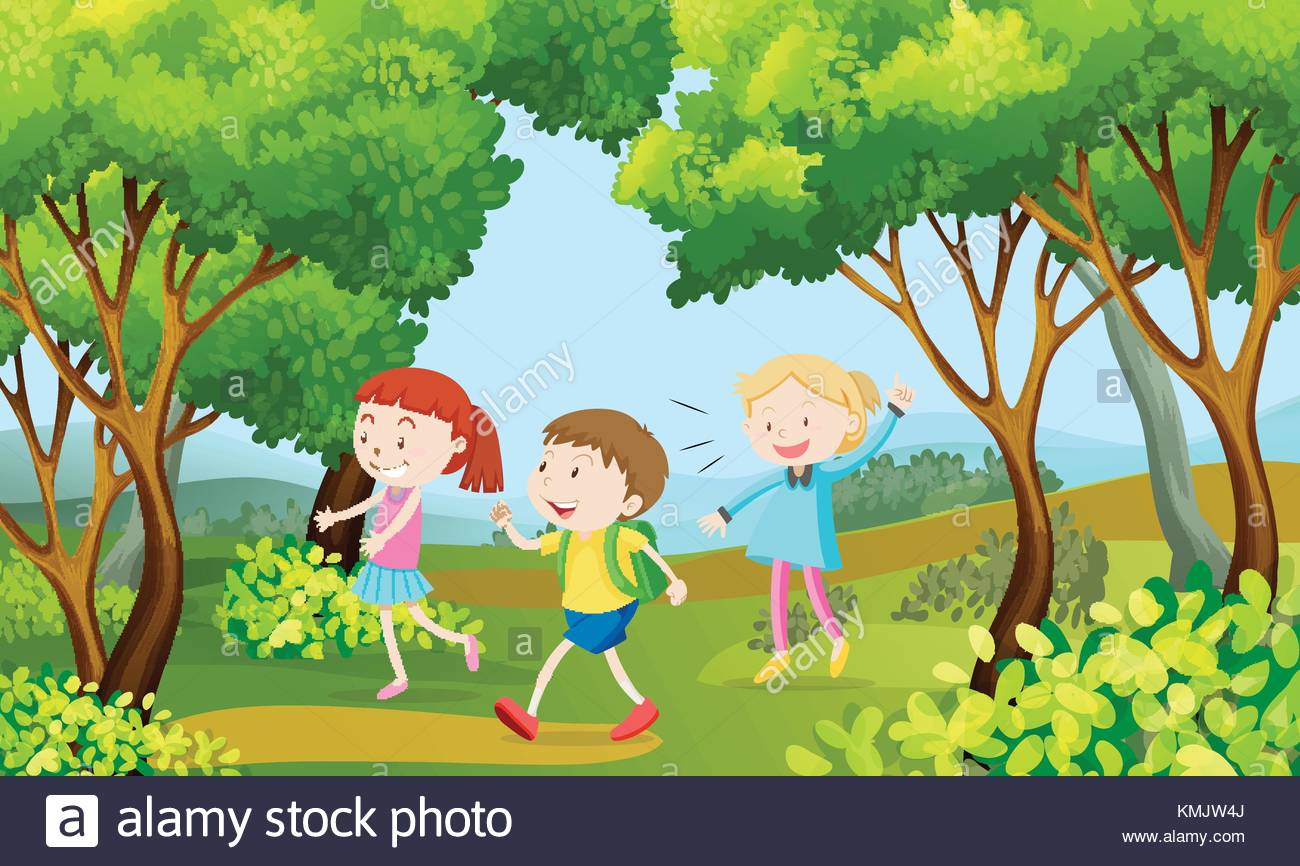 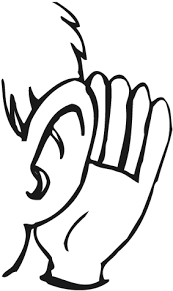 KO BOŠ V GOZDU, SE USTAVI IN POZORNO PRISLUHNI.NARAVA TI PRIPOVEDUJE RAZLIČNE ZGODBE.
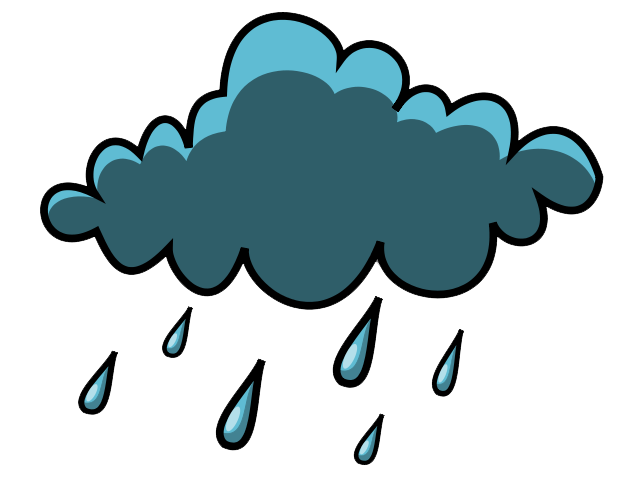 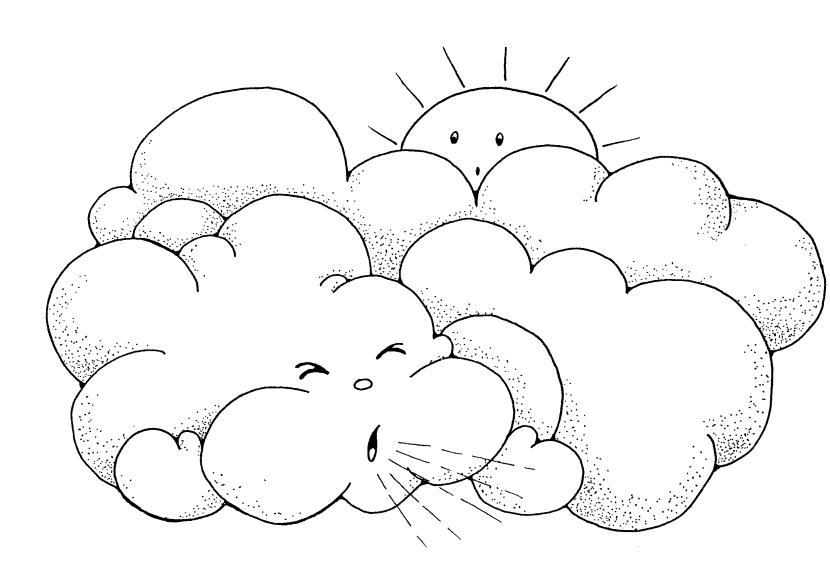 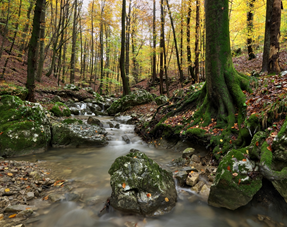 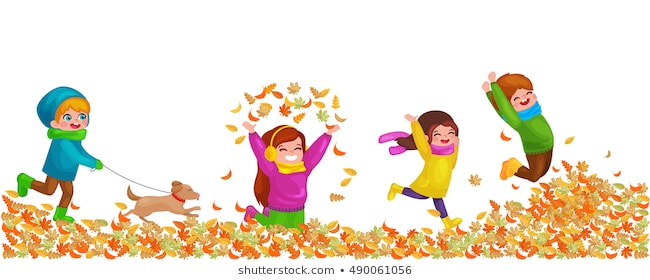 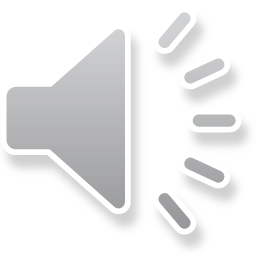 ČE ŽELIŠ:- SI LAHKO OGLEDAŠ IGRANJE NA KAMNE,S KLIKOM NA SPODNJI SLIČICI LAHKO PRISLUHNEŠ IGRANJU NA KAMNE.https://youtu.be/uYn3gqE6-Fc       https://youtu.be/lhHhOwmgMA0
ZVEČER PA LAHKO NA SPODNJEM POSNETKU POSLUŠAŠ GLASBO O ČAROBNEM GOZDU IN OB NJEJ MIRNO ZASPIŠ.https://www.youtube.com/watch?v=OBVMpKIXqIw&list=PLyk9Idb8IIzrGfs8p8q-RMBRywwqNqavJ&index=5
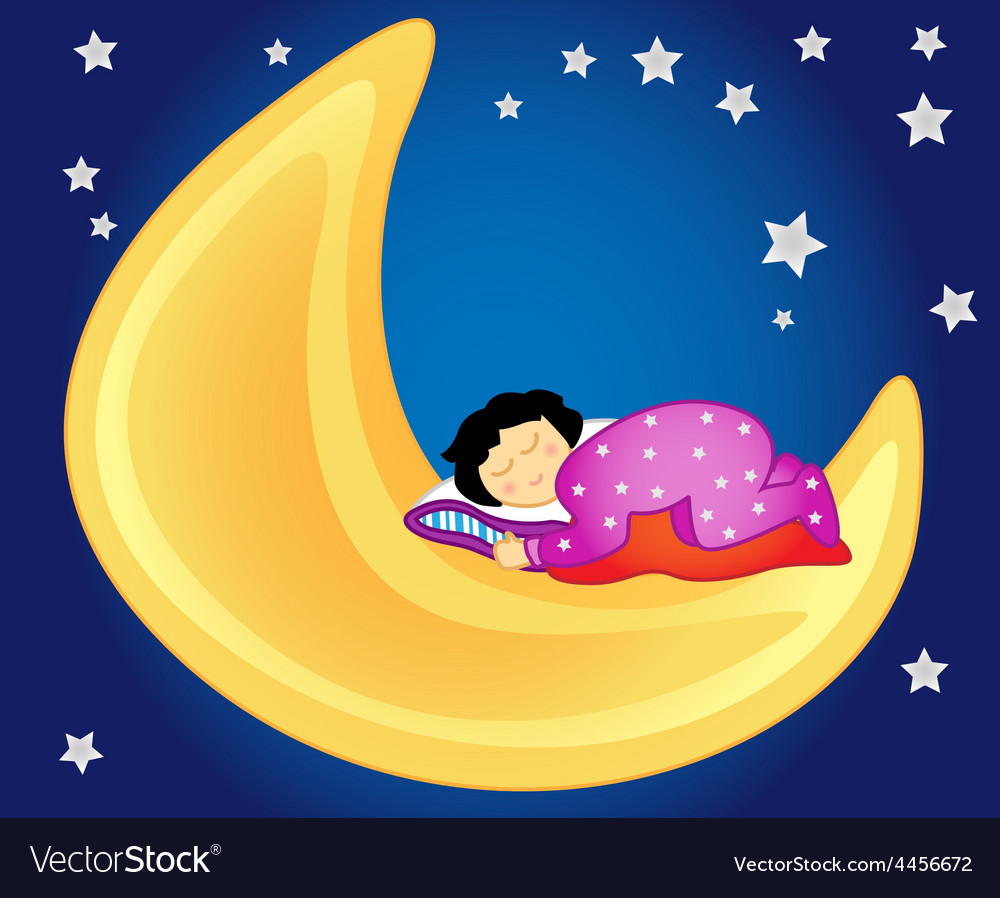